Vocabulario
3B
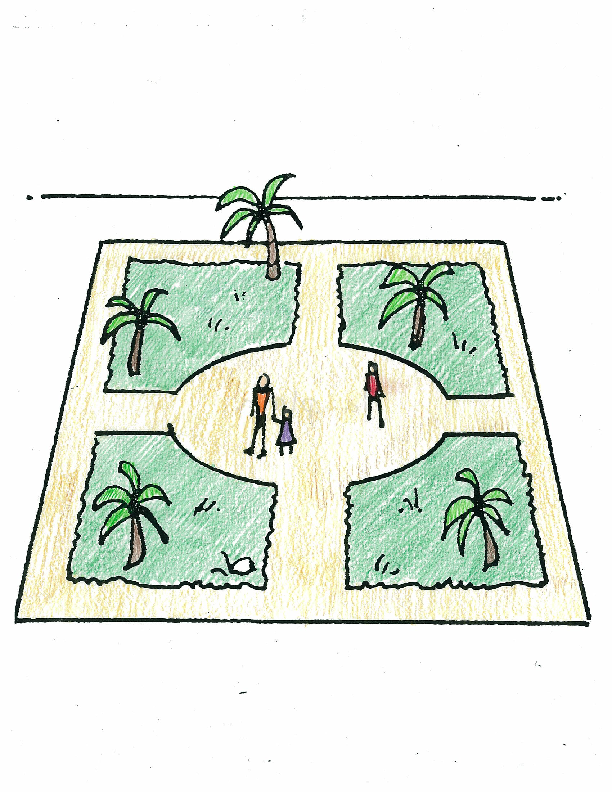 la plaza
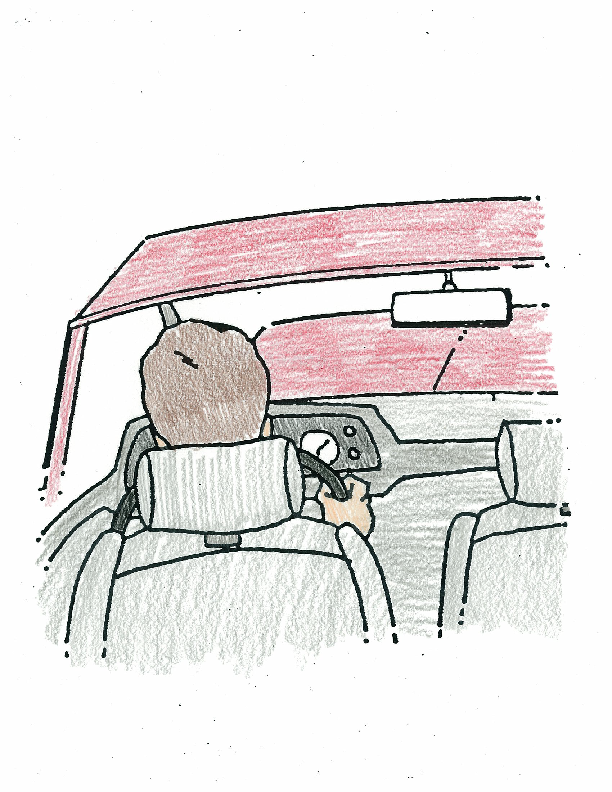 el conductor
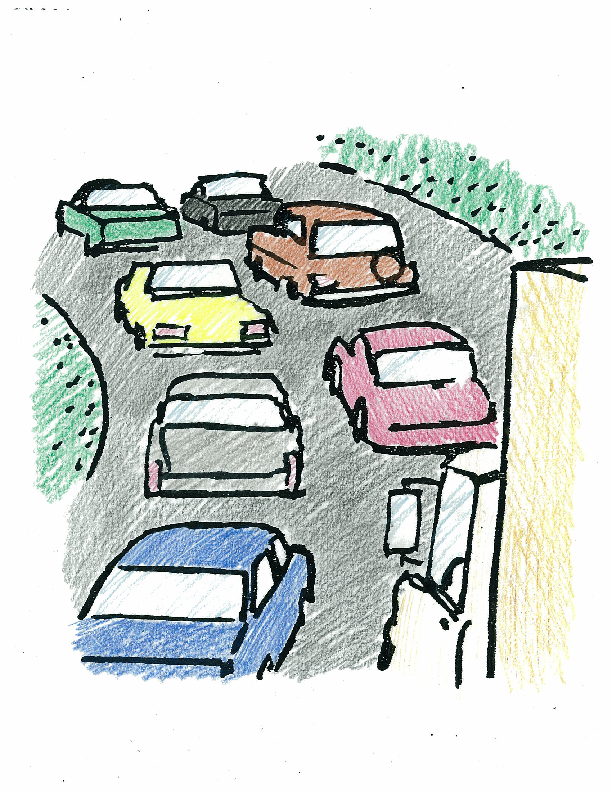 el tráfico
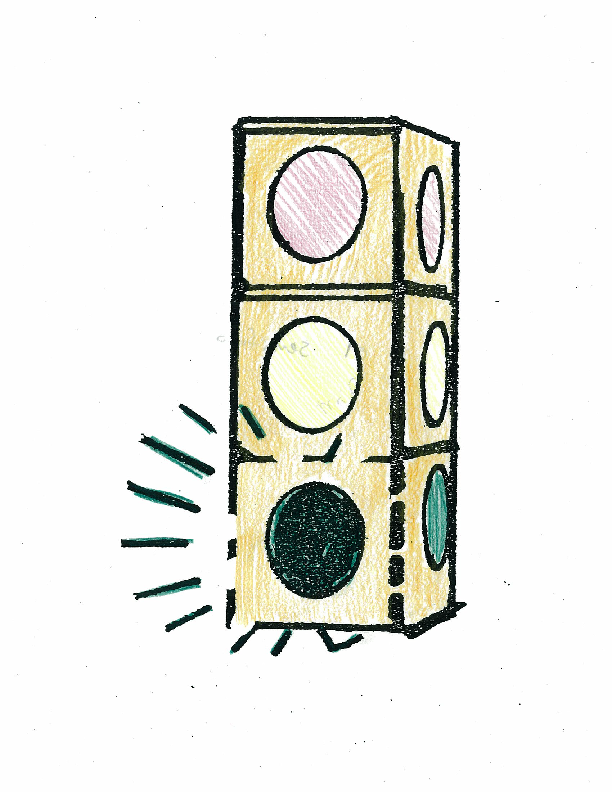 el semáforo
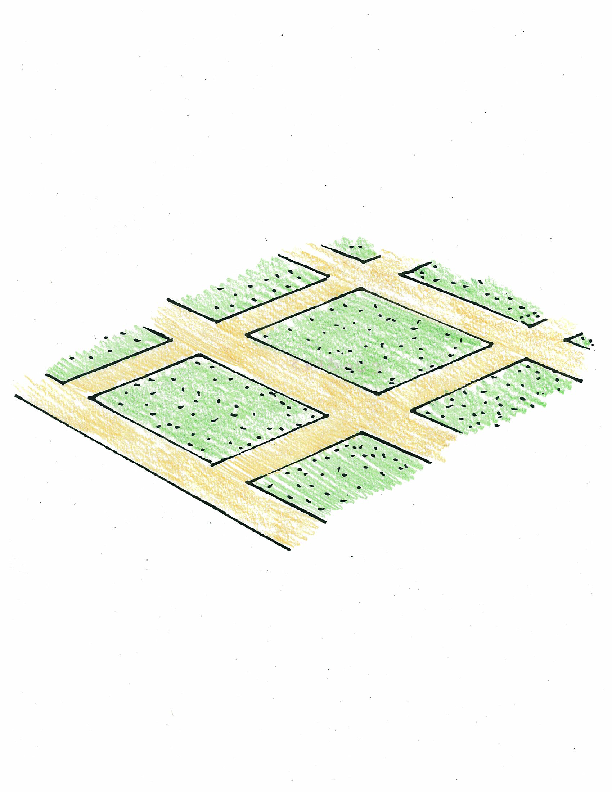 las cuadras
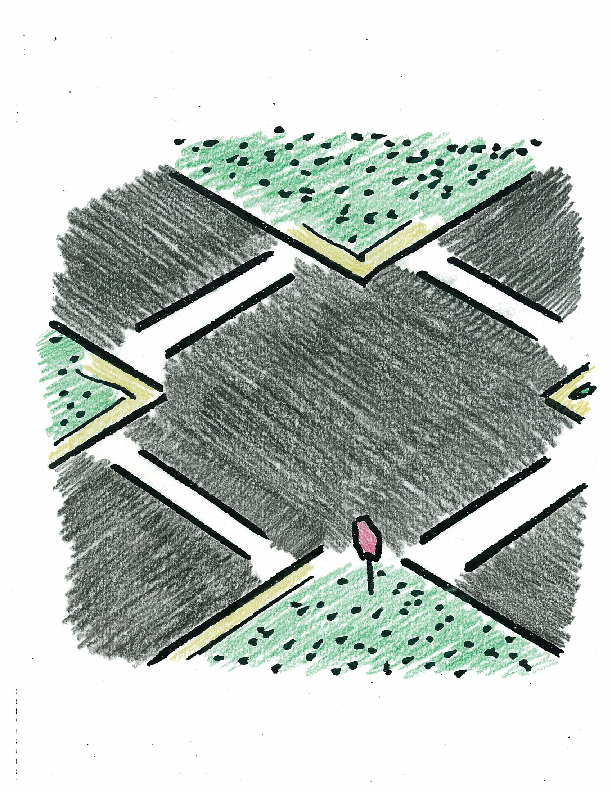 el cruce
de calles
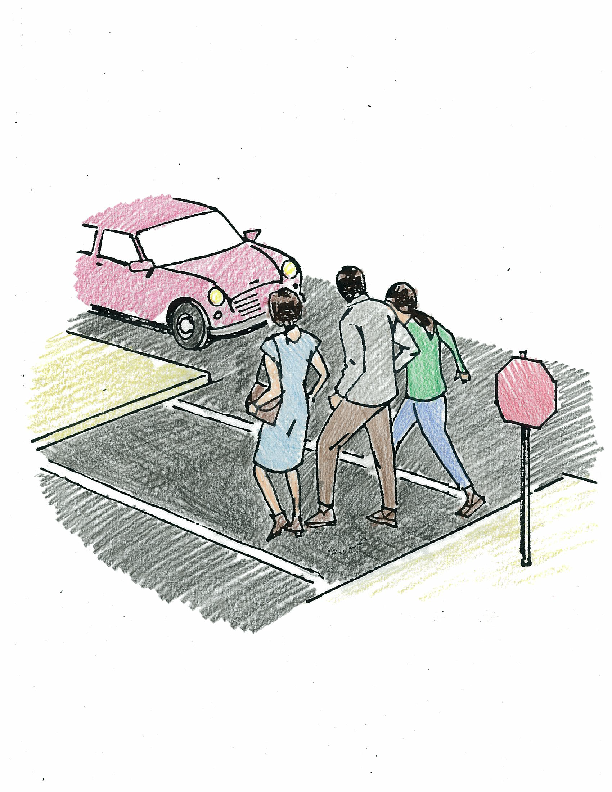 los peatones
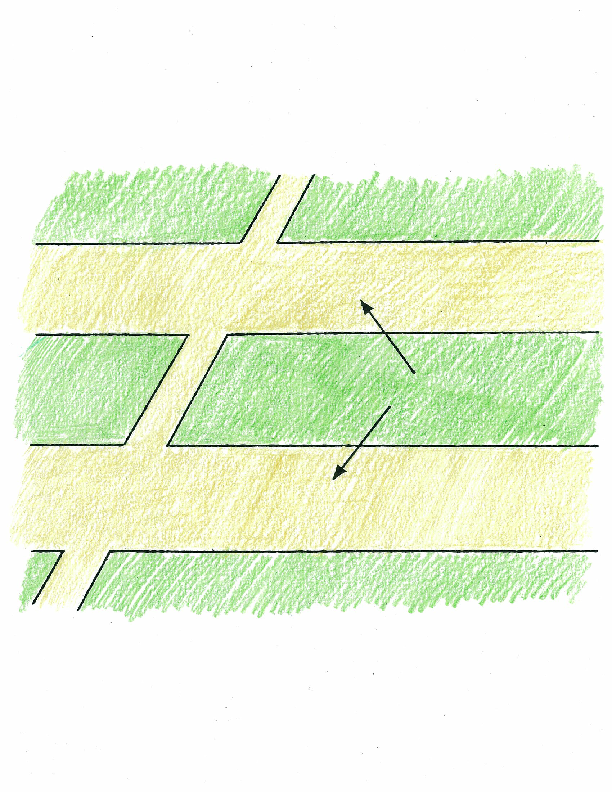 la avenida
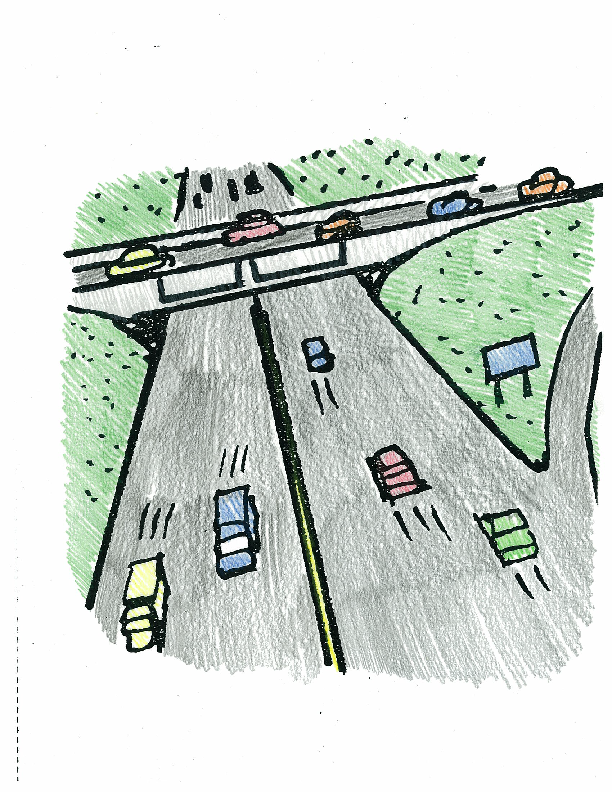 la carretera
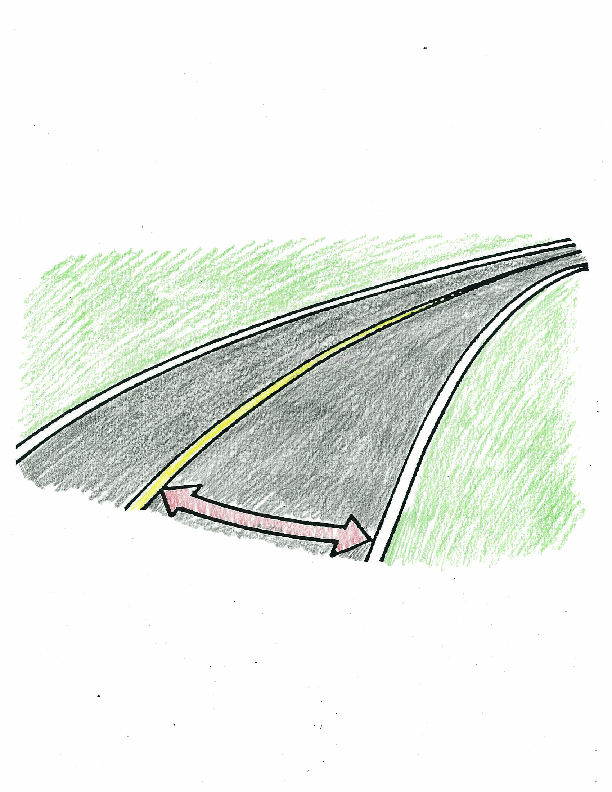 ancho
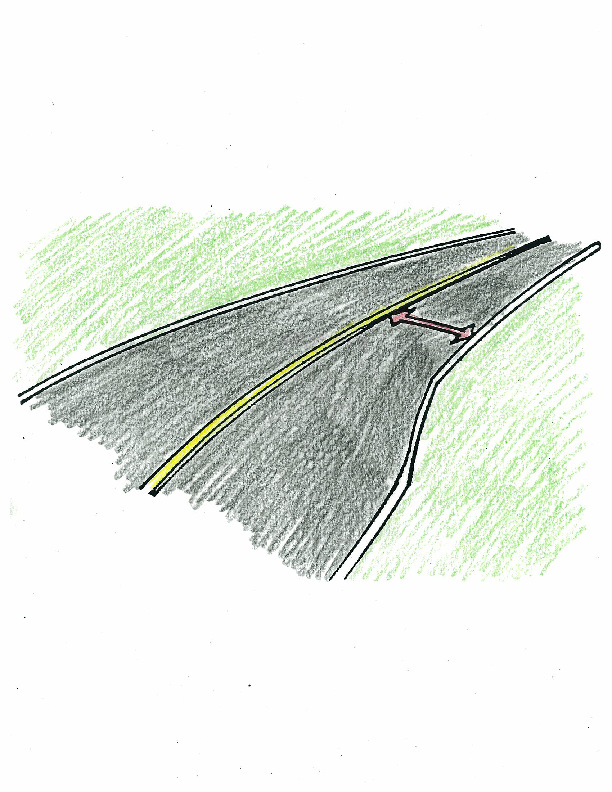 estrecho
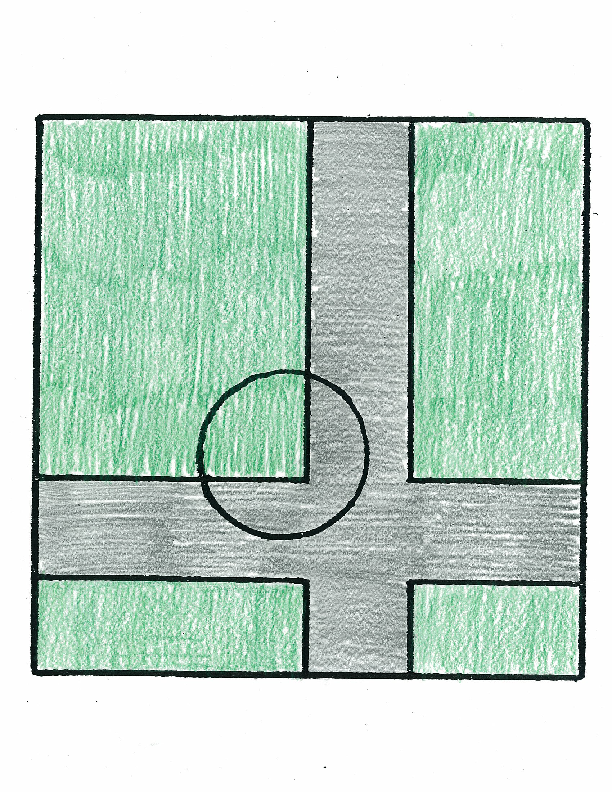 La  esquina
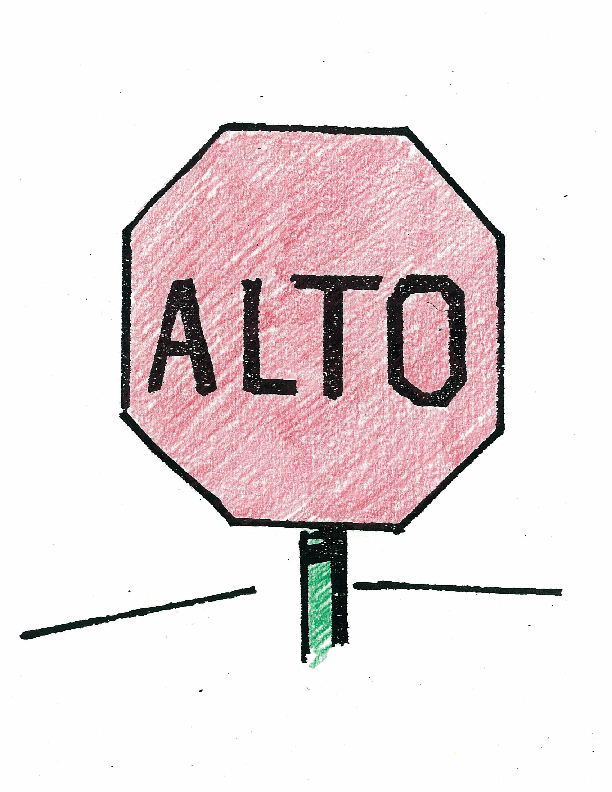 la señal
de parada
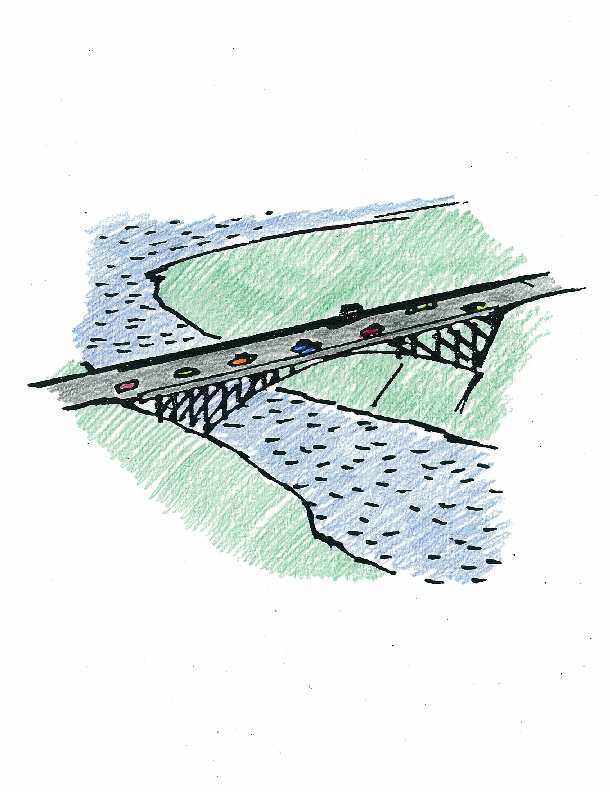 el puente
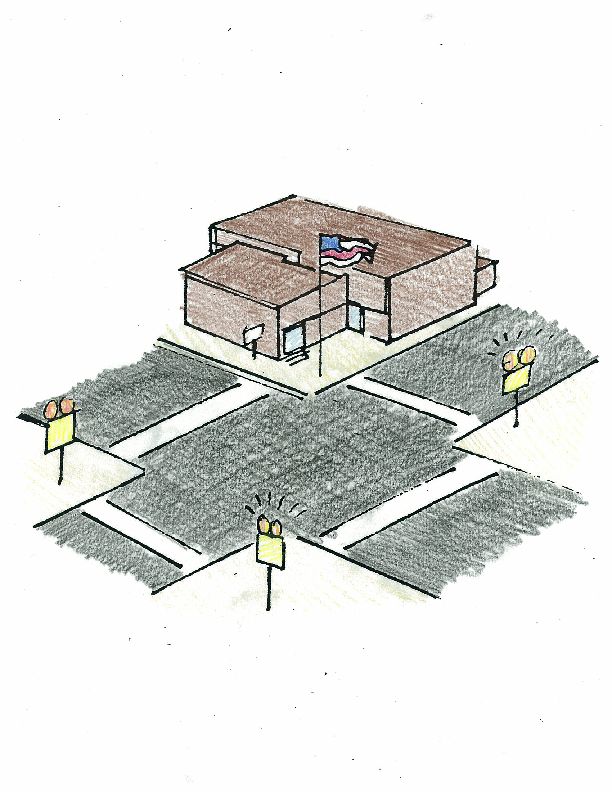 despacio
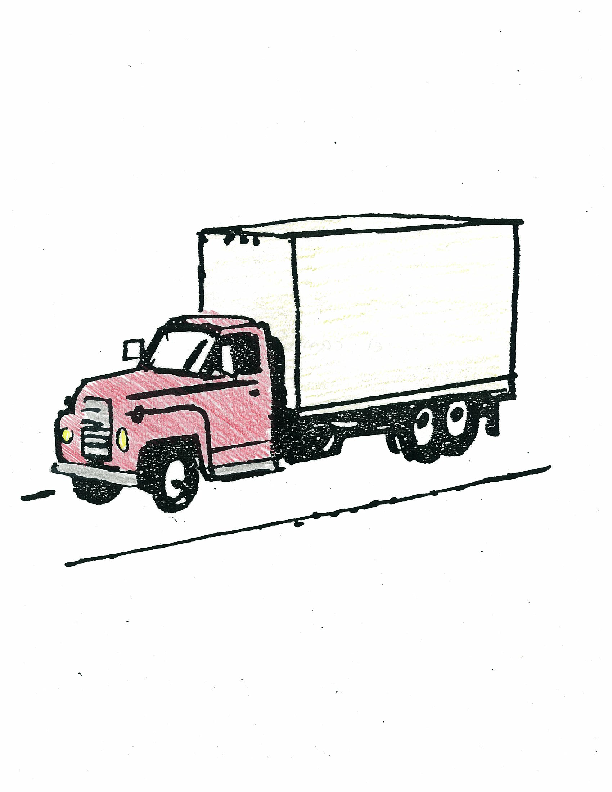 el camión
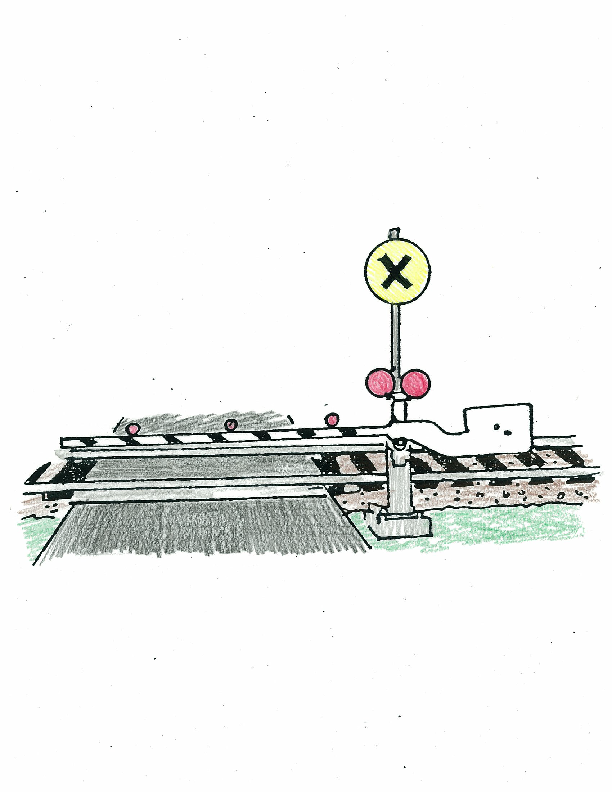 parar
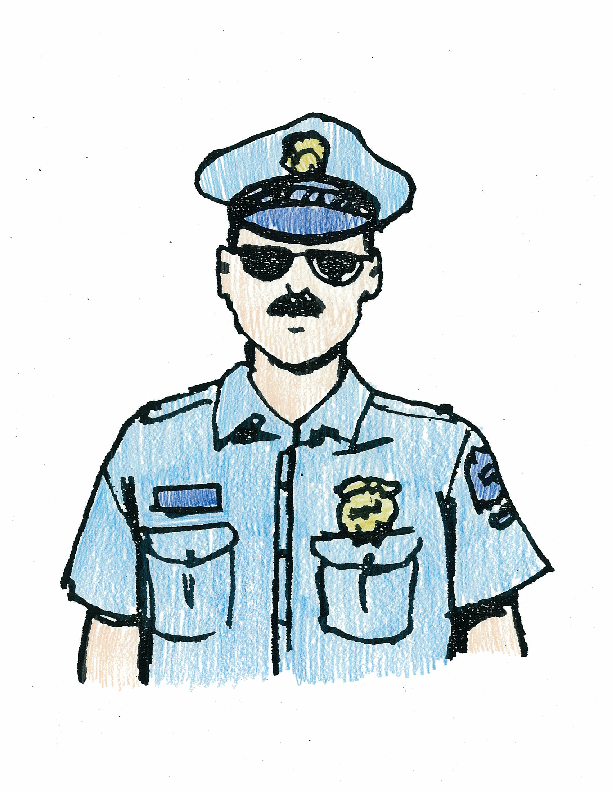 el policía
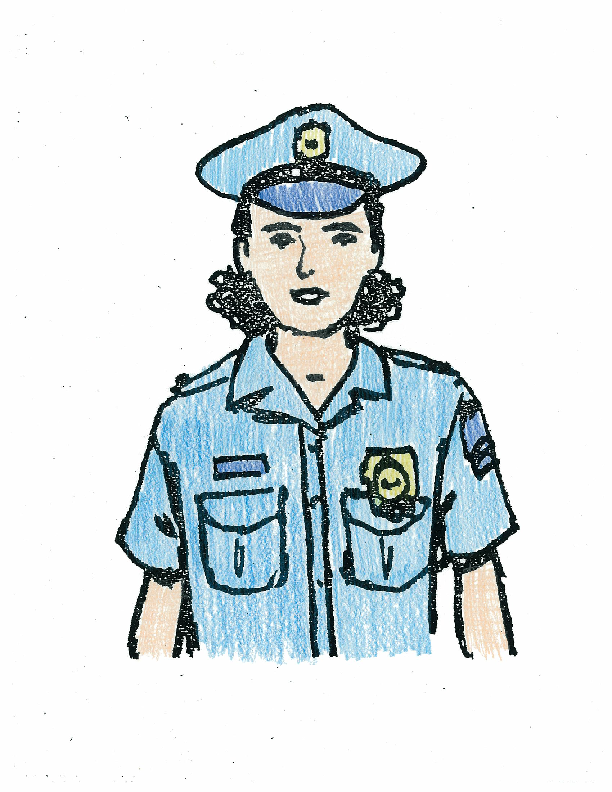 la policía
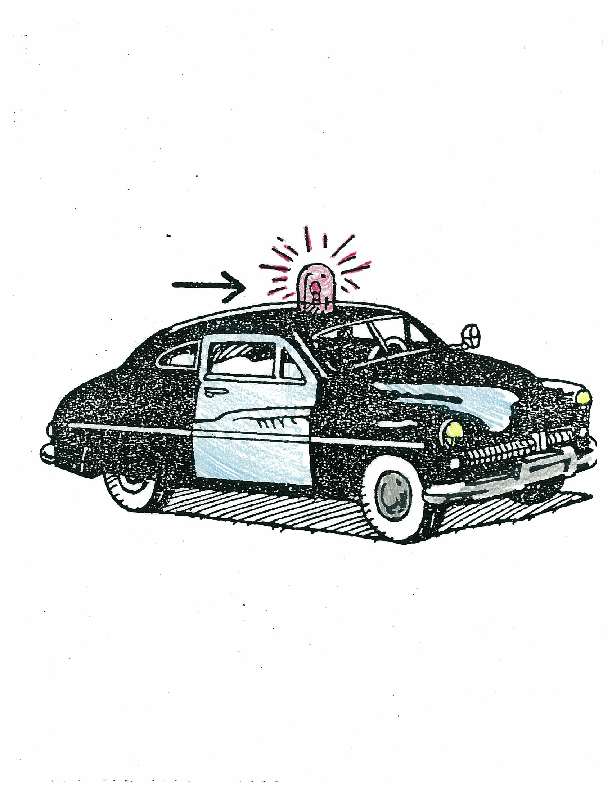 tener prisa
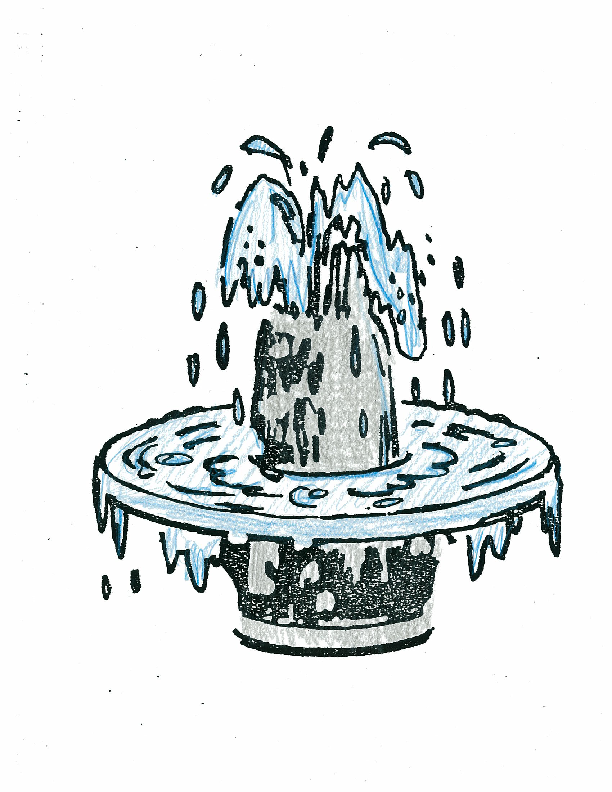 la fuente
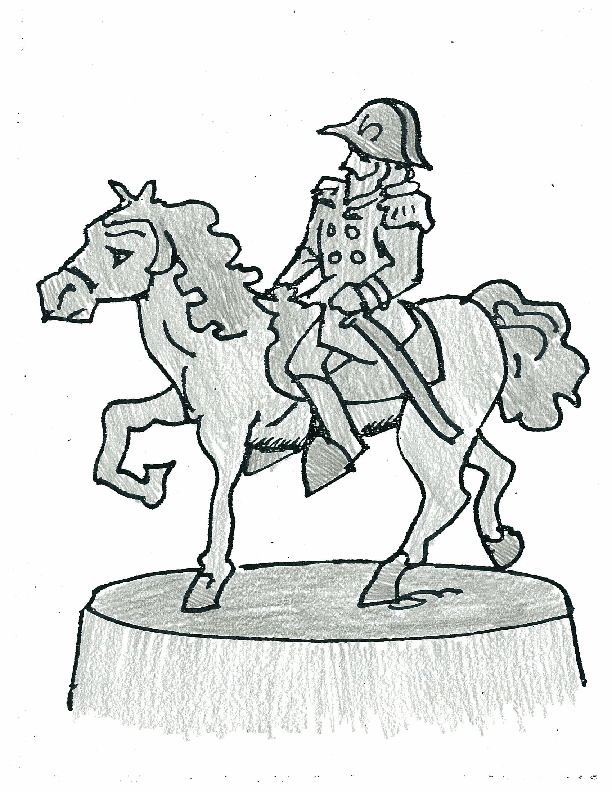 la estatua
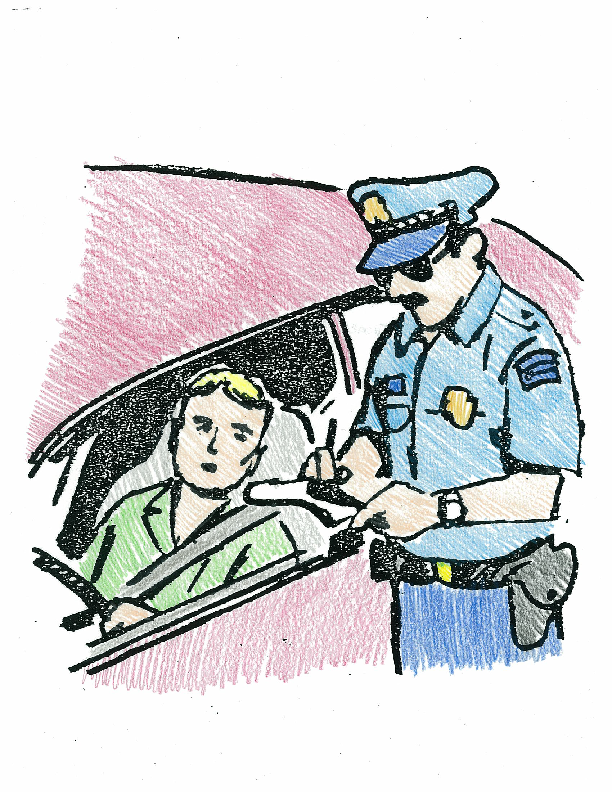 poner una
multa
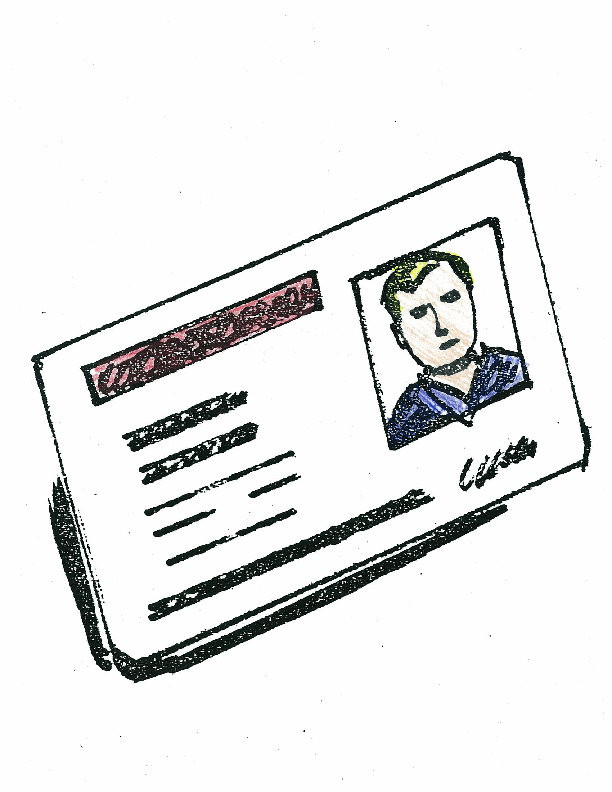 el permiso
de
manejar
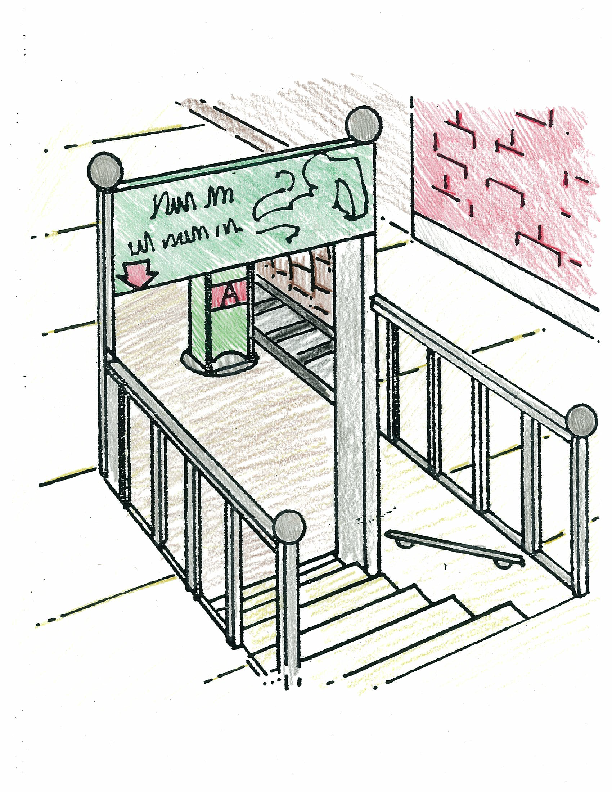 el metro
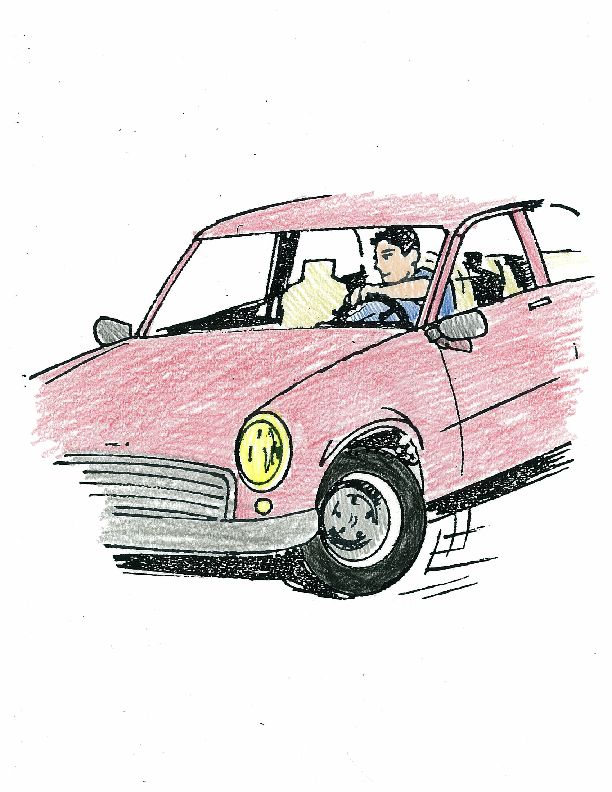 manejar
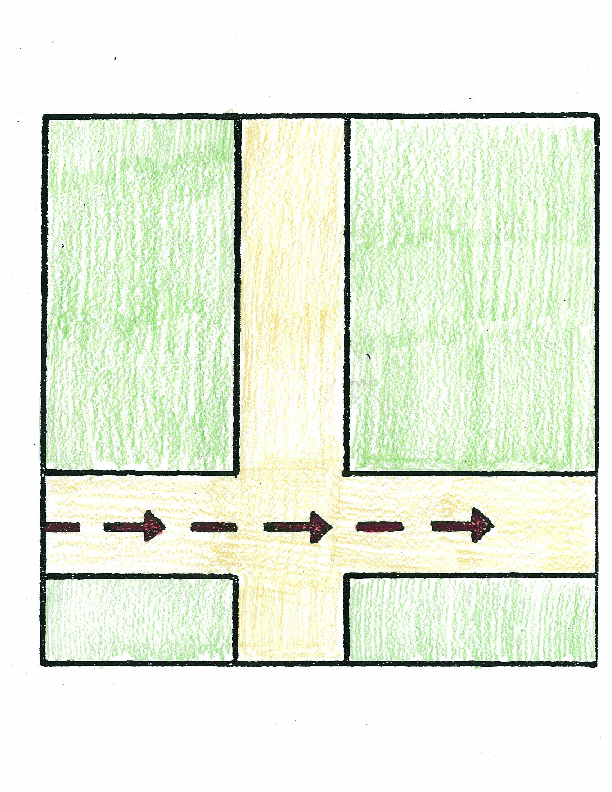 cruzar
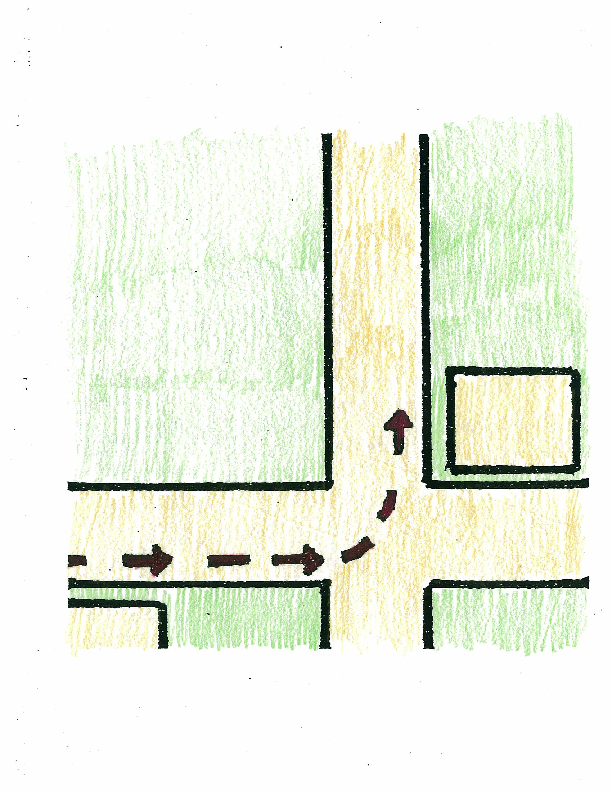 doblar
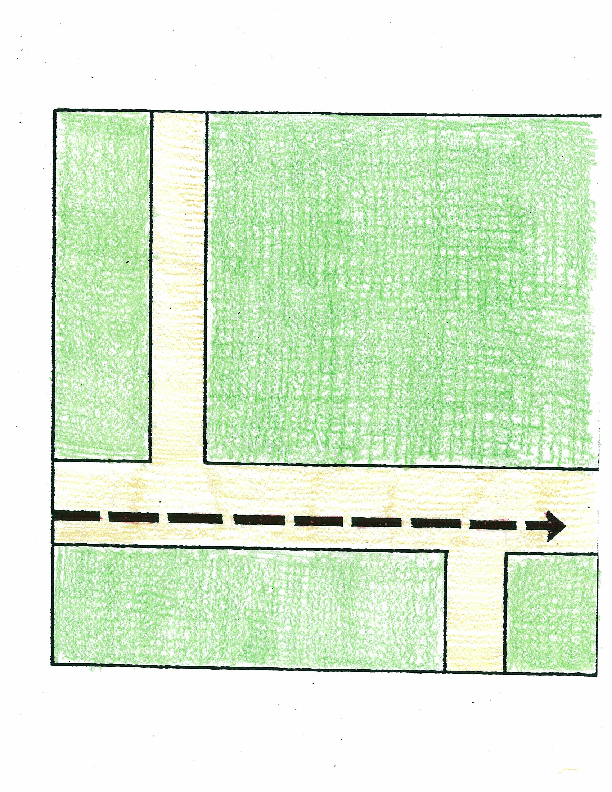 seguir
derecho
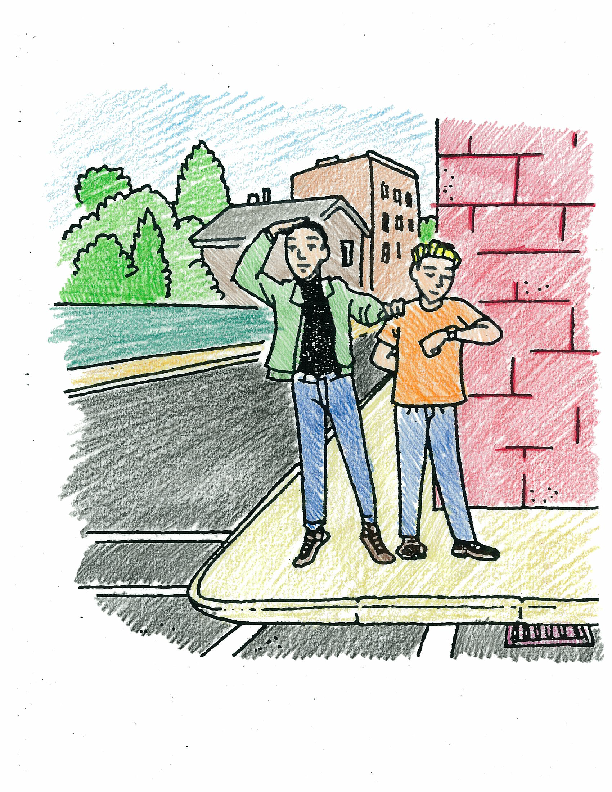 esperar
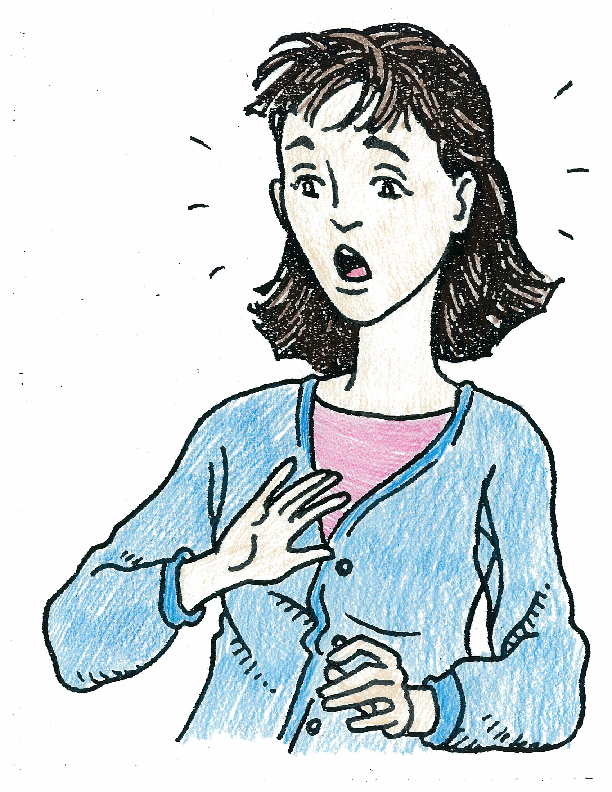 Me estás
poniendo
nerviosa.